Professionalism & Ethics
Kathleen McDormand, Partner
Odessa O’Dell, Senior Associate
Ottawa
Fall 2021
#10067412
Scenario #1
Sally is a lawyer. She posts comments on her social media regarding a civil action that has been filed against her for professional negligence. In her posts, she makes the following comments: 

The lawsuit is a witch hunt; 
Opposing counsel has not idea what they are doing and are irresponsible and incompetent; 
The judge is lost; 
The plaintiff is spreading rumours about her.
2
Scenario #1
Question 1: Do you think Sally’s posts raise ethical questions?
Yes
No
Maybe


Question 2: Does your answer change depending on the number of views Sally’s posts get? 
Yes
No
Maybe
3
Scenario #1
Question 3: Does your answer change if Sally communicated these things by direct/personal message as opposed to a post?
a) Yes
No
Maybe


Question 4: Does your answer change if Sally’s comments related to race, religion, sexual orientation (i.e. a protected ground)?
Yes
No
Maybe
4
Scenario #2
John meets with a new client. The client tells John that he has personal debts to pay to three people. He asks John to deposit a certified check for $100,000 on his company’s letterhead, and then use that money to pay the three people to whom he owes money. 

Question: Are there any concerns if John accepts his new client’s instructions?
Yes
No
Maybe
5
Scenario #3
Samara receives an e-mail from opposing counsel attaching a document which has been sworn electronically. Should Samara ask the paralegal additional questions, or accept that the document is indeed a sworn document?

Yes, Samara accept the document
No, Samara should be wary and ask additional questions

Does your answer change if the document in question is not purported to be a sworn document, but another electronically signed document such as a Release or Minutes of Settlement?
Yes
No
Maybe
6
Scenario #4
Geraldine accidently sends to Ahmed, opposing counsel, an email with a letter attached that is addressed to her client. In this letter, Geraldine strongly urges her client to settle the matter, and describes the weaknesses of the case. Ahmed reads the letter and promptly notifies Geraldine that he received it. However, Ahmed refuses to return the letter to Geraldine. 

Question: Has Ahmed complied with the rule on inadvertent communications?
Yes
No
Maybe
7
Scenario #5
Jean-Marc’s client recently purchased, sold and mortgaged several homes in collaboration with various family members. Jean-Marc took his instructions directly from his client. 

Question:  Are the family members also Jean-Marc’s clients?
Yes
No
Maybe
8
Scenario #6
Rosita lends $15,000.00 to her client for the minimum down payment on a house. The loan will be secured by a mortgage on the house. 
Question 1: Can Rosita lend money to her client in these circumstances?
Yes
No
Maybe

Question 2: Would your answer be different if the loan was not secured by a mortgage?
Yes
No
Maybe
9
Scenario #7
Joseph and his client are unsuccessful in a civil action. The opposing party is seeking costs. The judge asks both parties for written submissions on costs, and informs Joseph that he is considering imposing costs against him personally. 

Question: Can Joseph continue to act for his client?
Yes
No 
Maybe
10
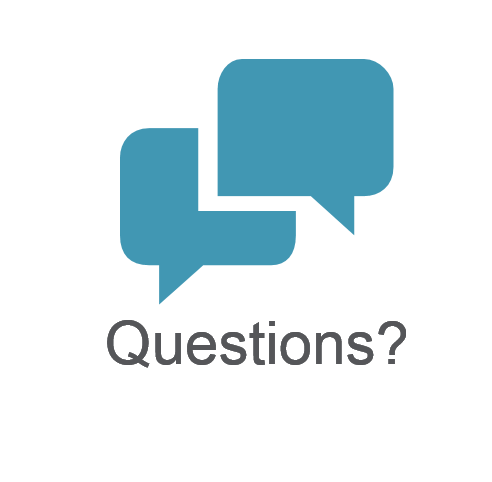 11